ESCUELA NORMAL DE EDUCACIÓN PREESCOLAR
Licenciatura en Educación preescolar
Ciclo escolar 2020 – 2021
Curso: Tutoría
¿Cómo prepararte para un examen?
UNIDAD DE APRENDIZAJE II. 
Nombre de las alumnas: ­­­­­ 
Daisy Carolina Pérez Nuncio#17
Mayra Alejandra Gaona Navejar #6
Natalia Guevara García #10
Diana Cristela de la Cruz Saucedo #3
Andrea Elizabeth Aguirre Rodríguez #1
Sofia Vanessa Gaona Montoya #5
Andrea Victoria Sanguino Rocamontes  #19
Segundo Semestre
Grupo:  A
Saltillo, Coahuila. A 15 de Junio de 2021
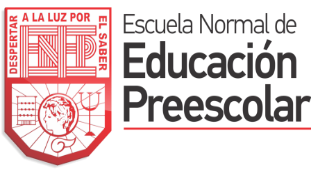 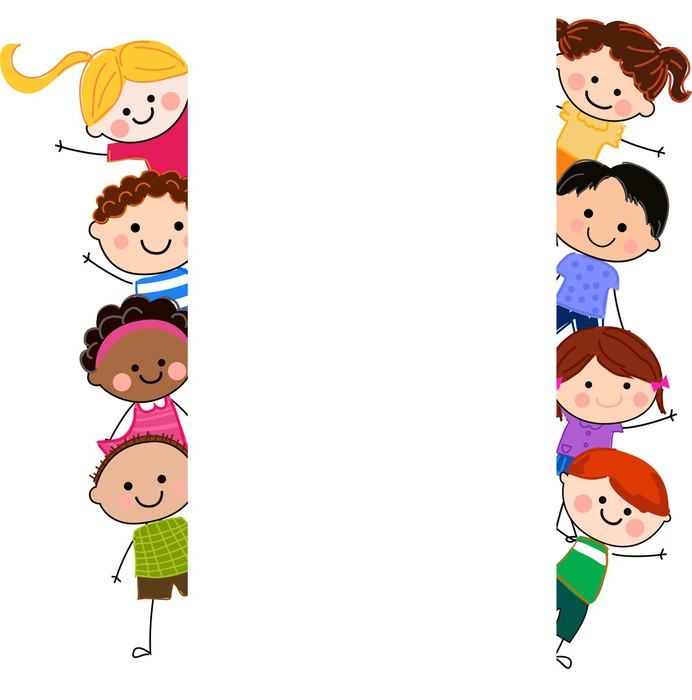 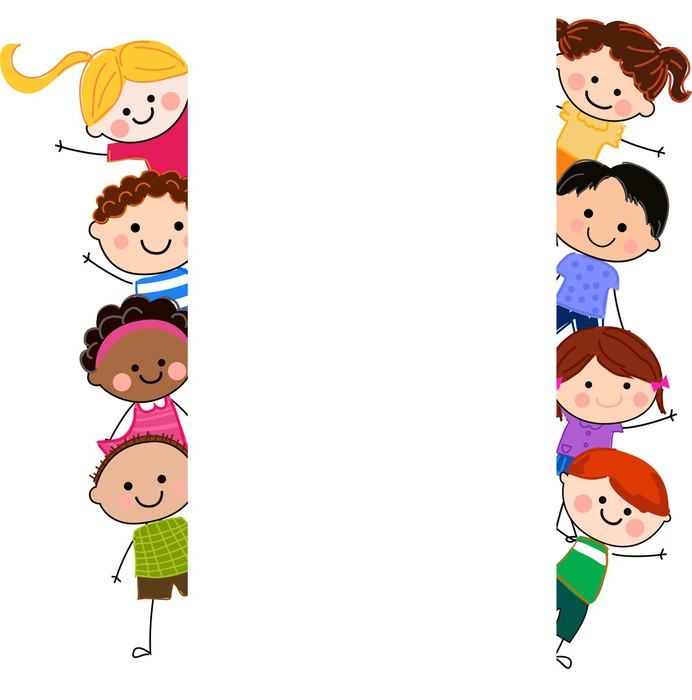 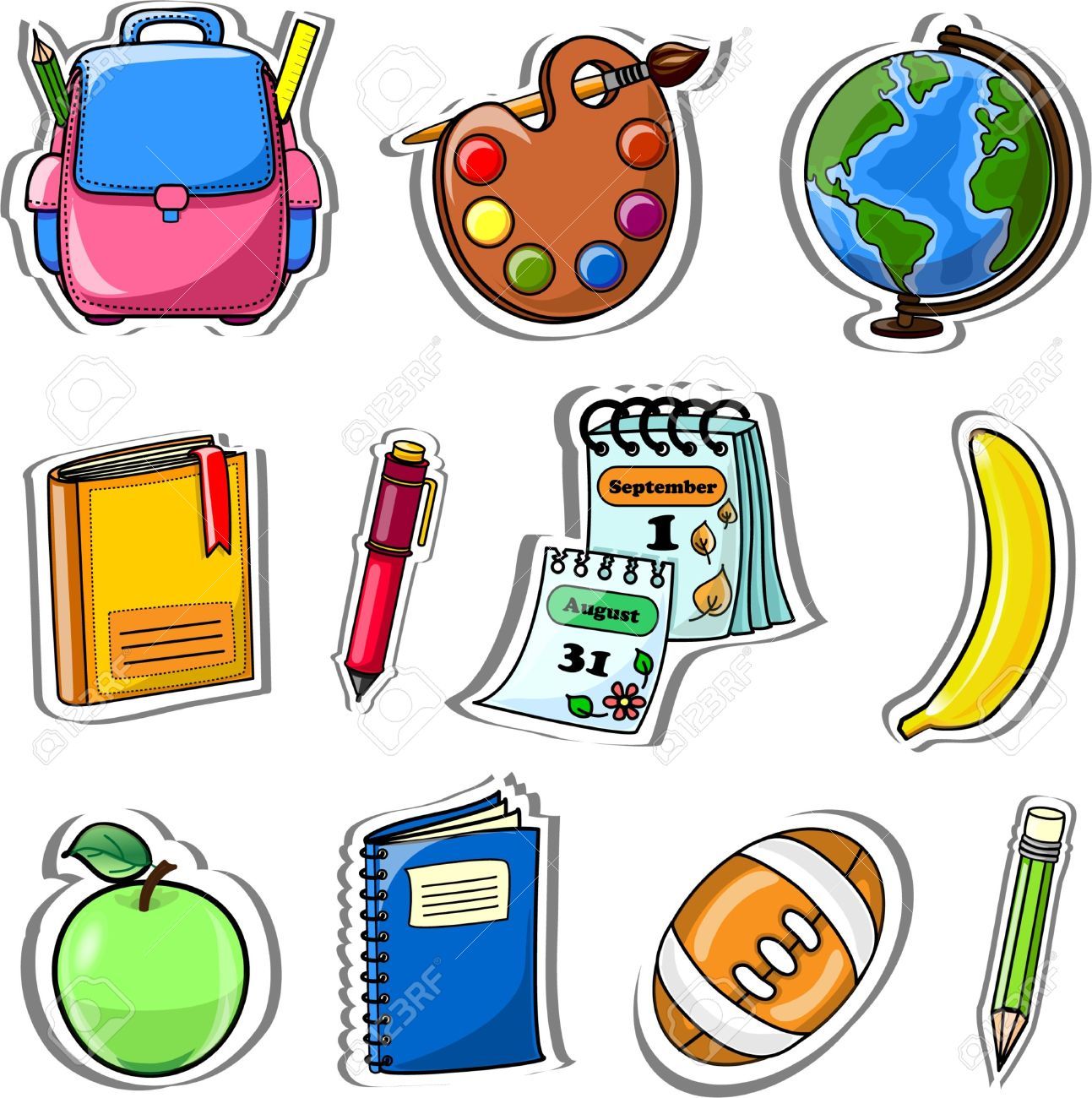 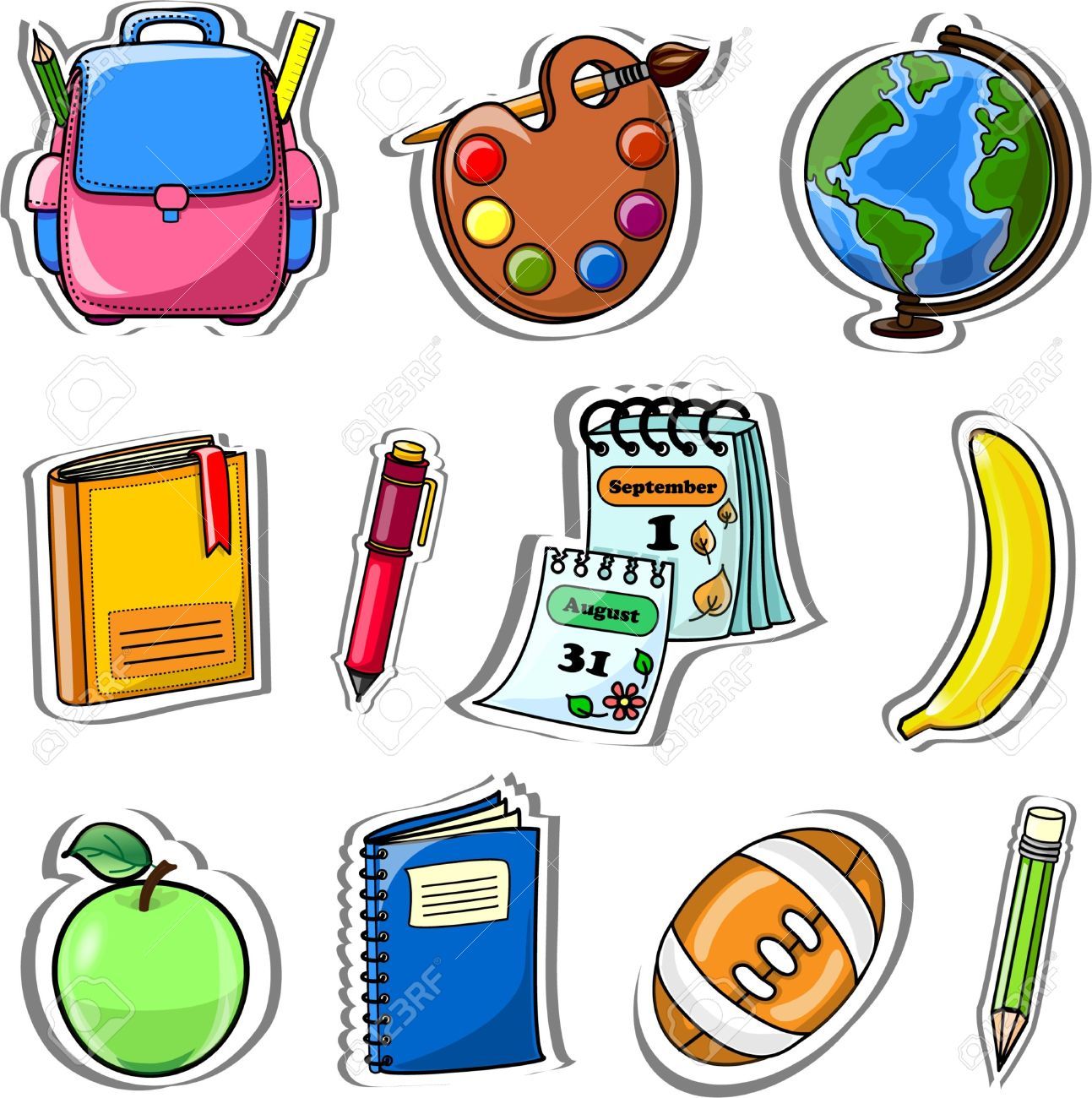 Cómo estudiar para exámenes
Cómo estudiar para exámenes
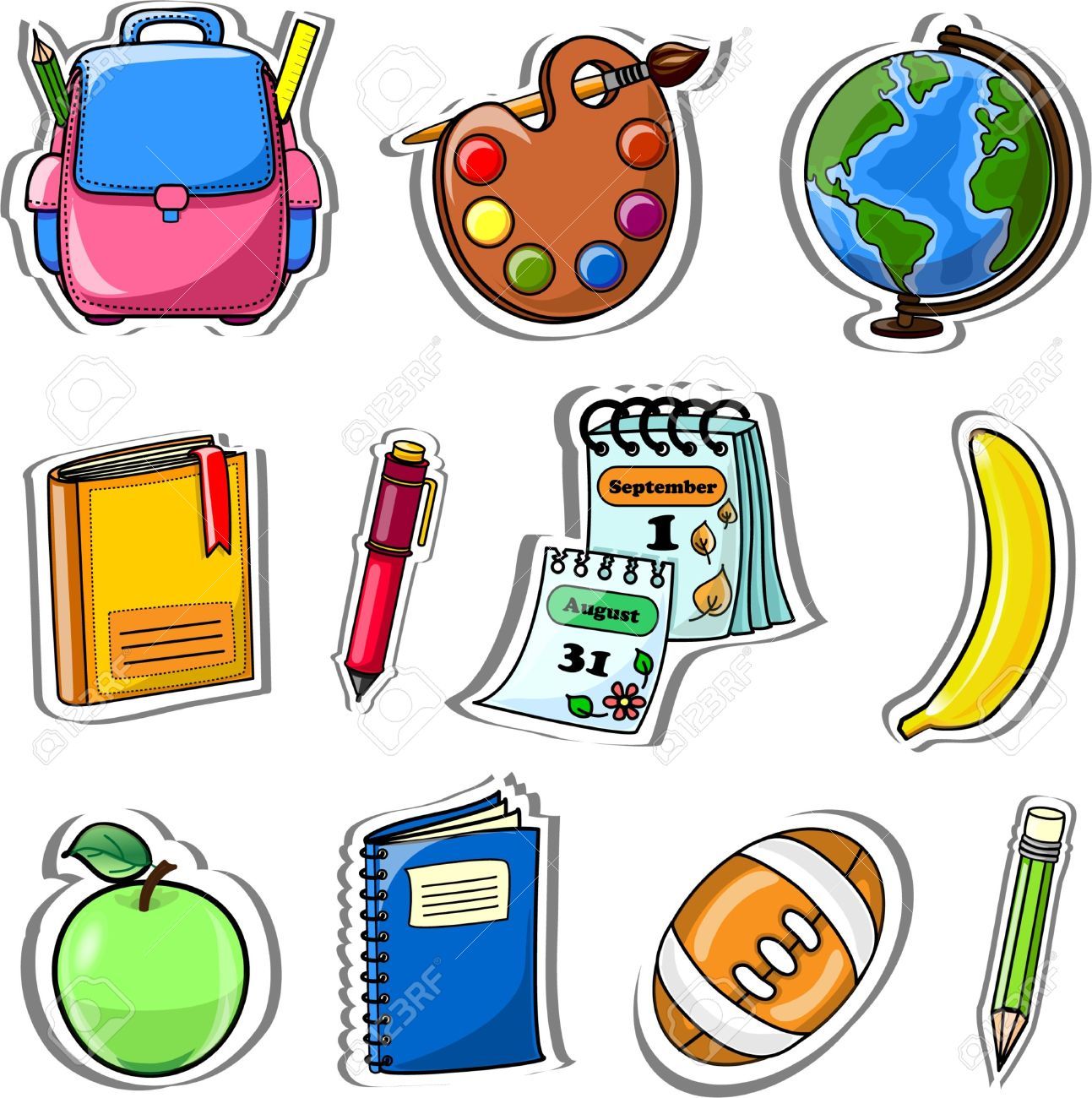 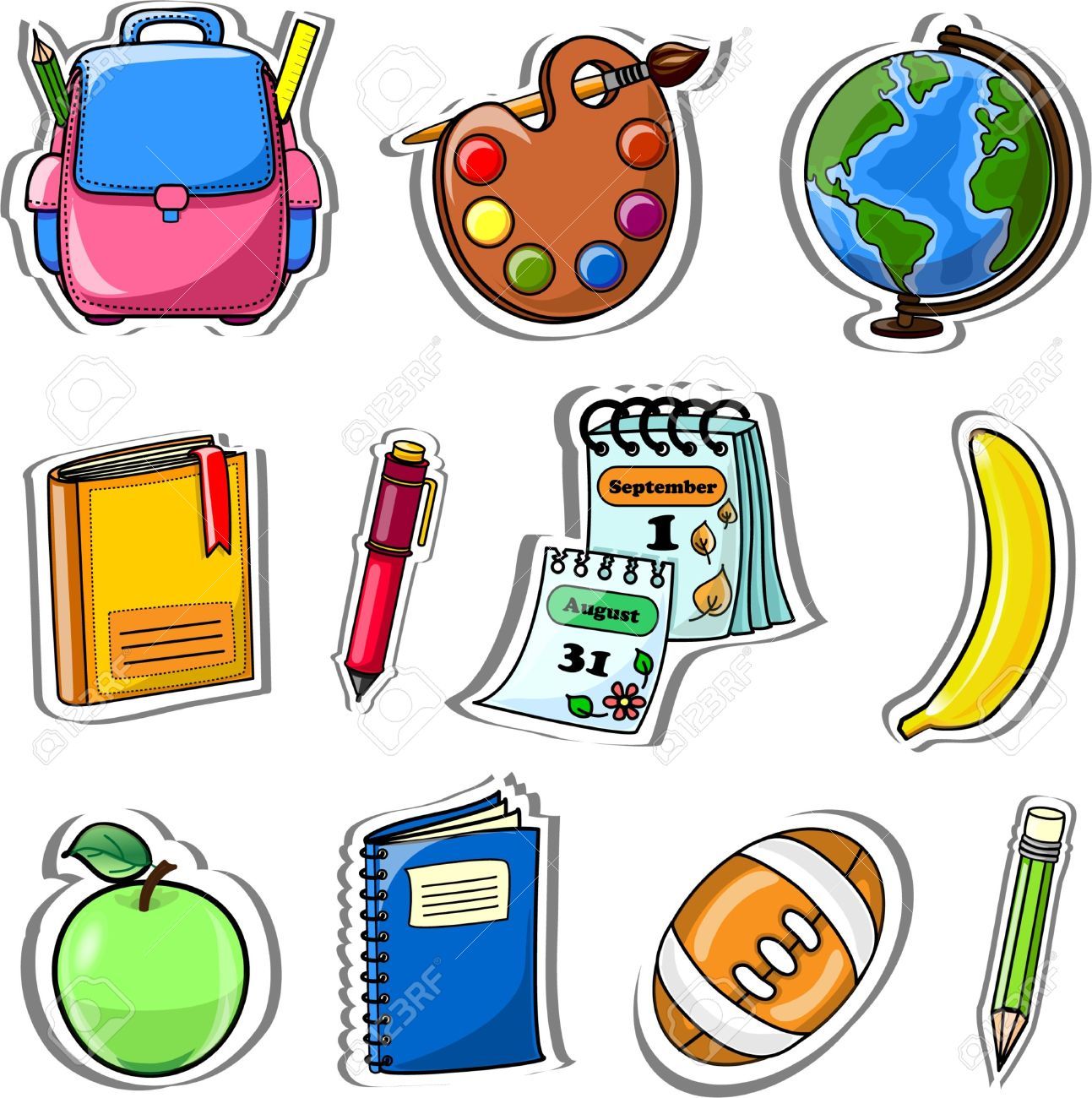 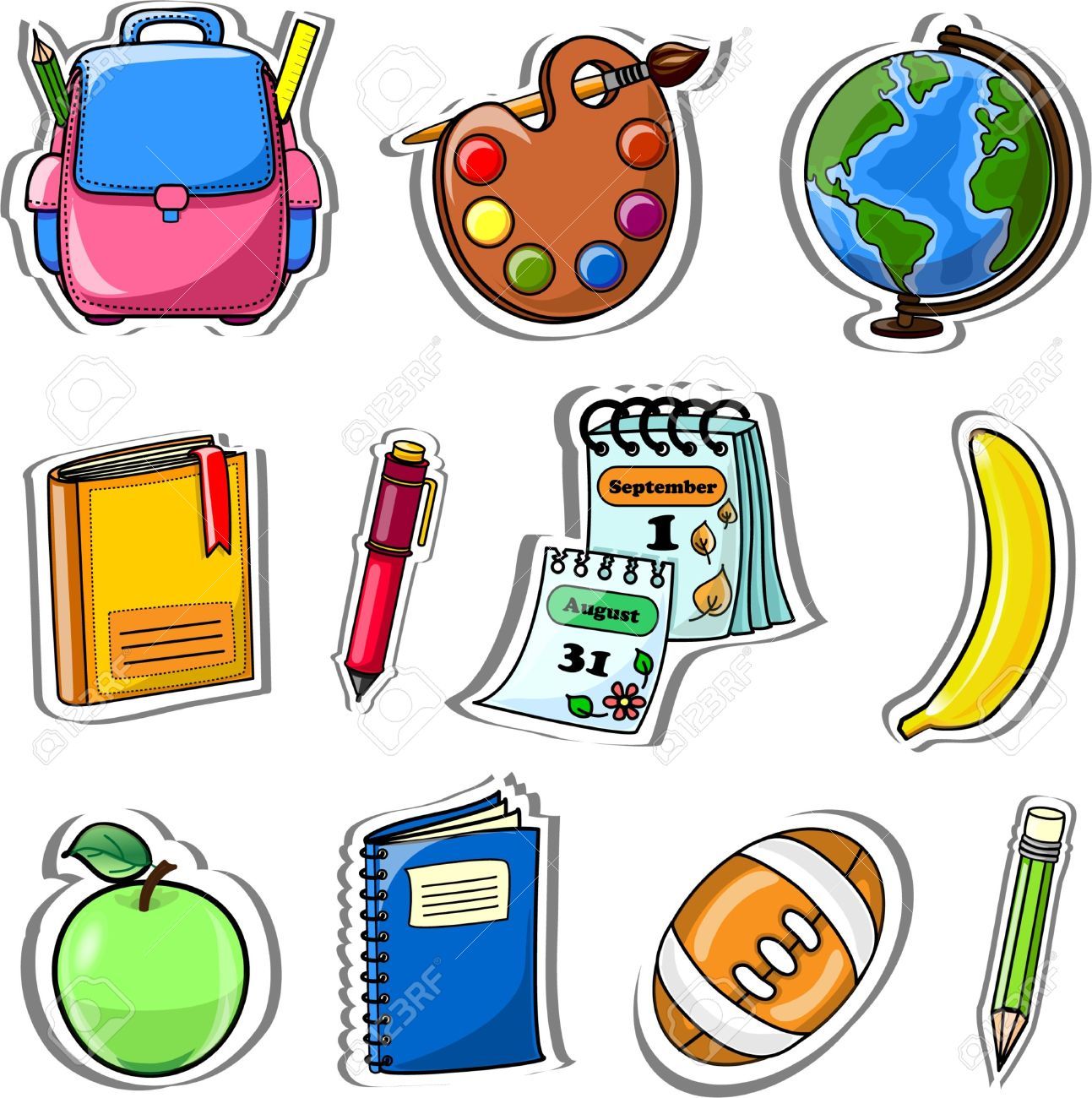 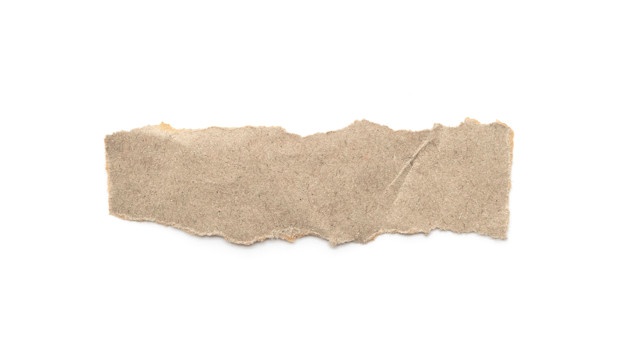 Durante y después del examen
Durante y después del examen
Revisa el examen:
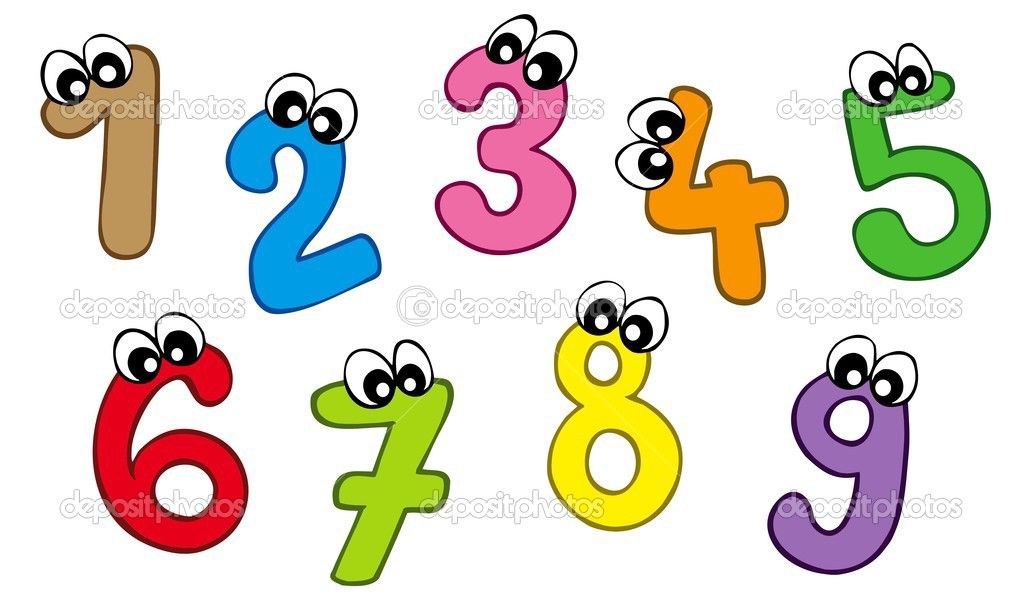 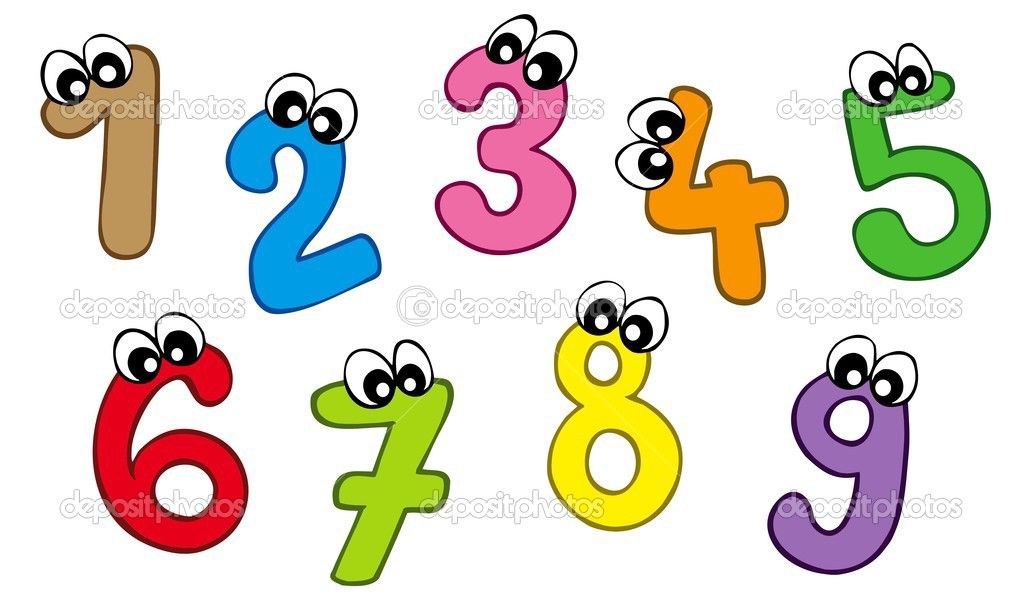 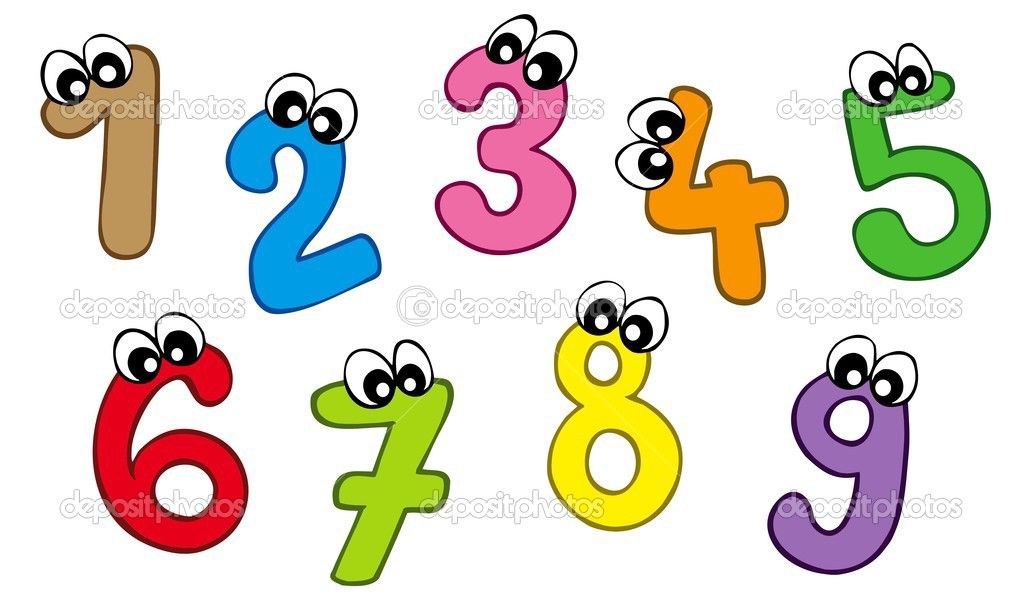 Determina el tipo de preguntas que contiene.
Busca las preguntas e las que tienes que hacer notas
Calcula el valor de puntos de las preguntas
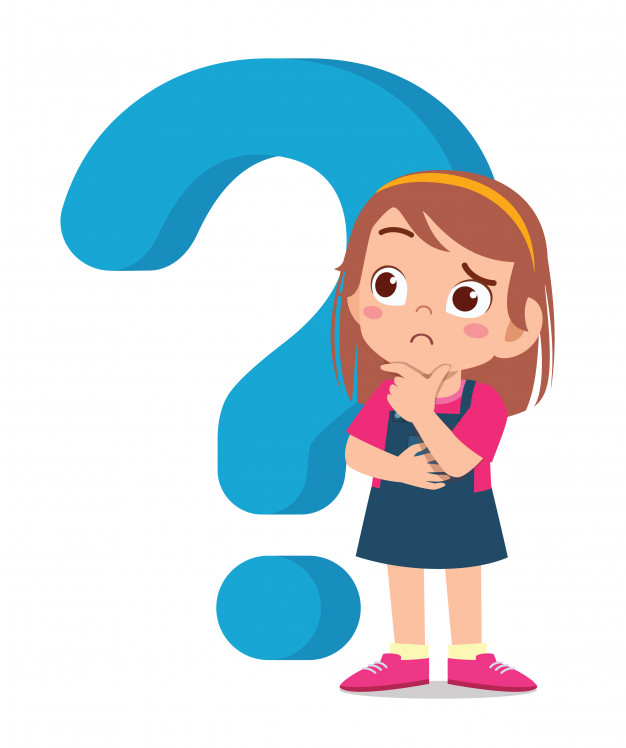 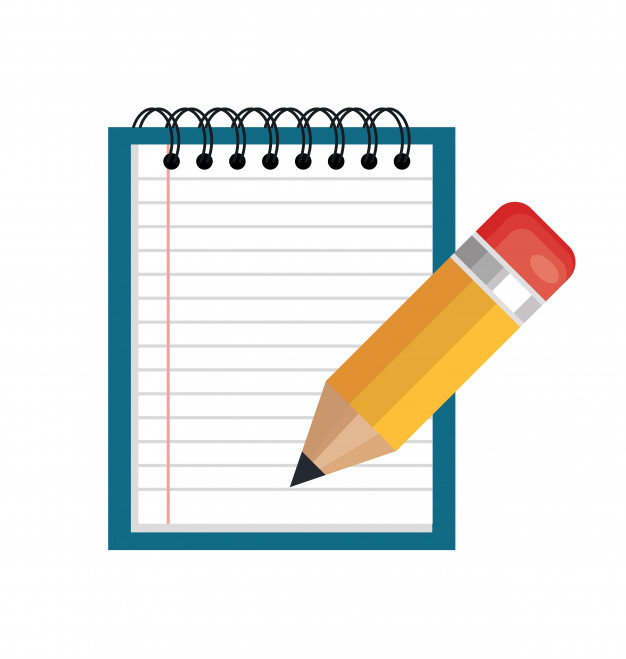 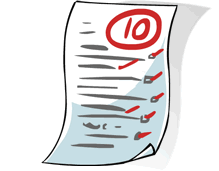 Fig. 2 Notas
Fig. 2 Valor de puntos
Fig. 1 Determinación de preguntas
Presupuesta tu tiempo
Presupuesta tu tiempo
1. Determina calificación total entre las preguntas (da prioridad a las que tienen mayor valor).
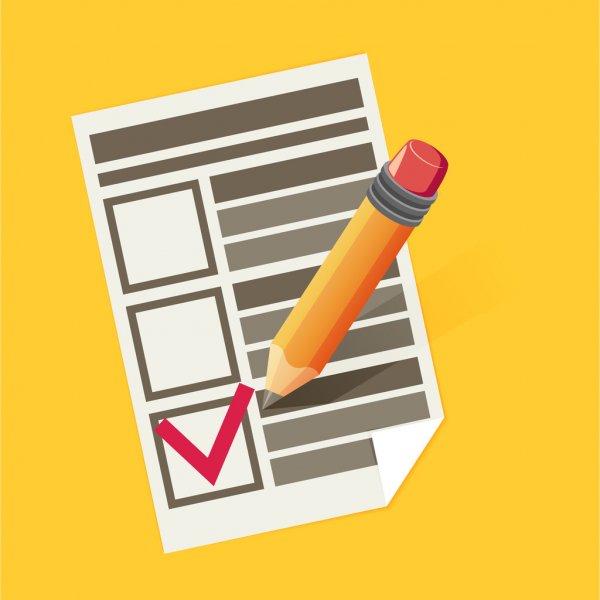 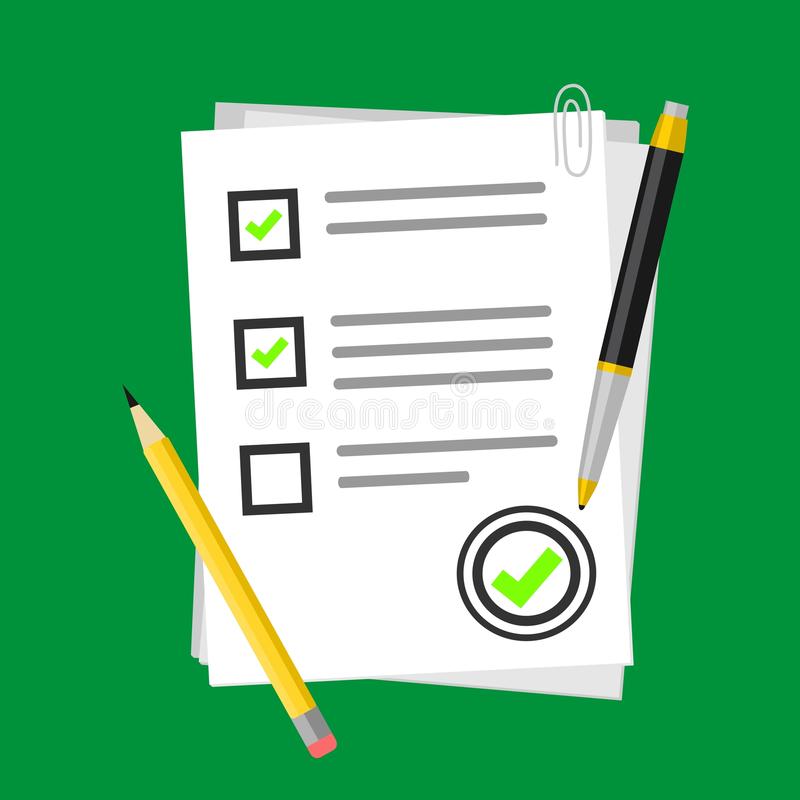 Tabla 1. Distribución de tiempo en un examen.
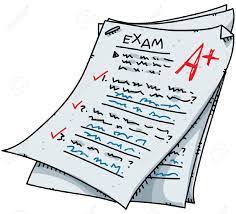 Exámenes de tipo objetivo 
Contesta posteriormente las preguntas que te demandan más tiempo para pensar.
Exámenes con preguntas de completamiento
Si no recuerdas la palabra exacta, escribe con tus propias palabras la explicación.
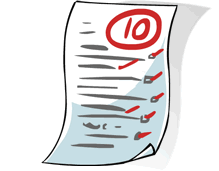 Tipos de exámenes
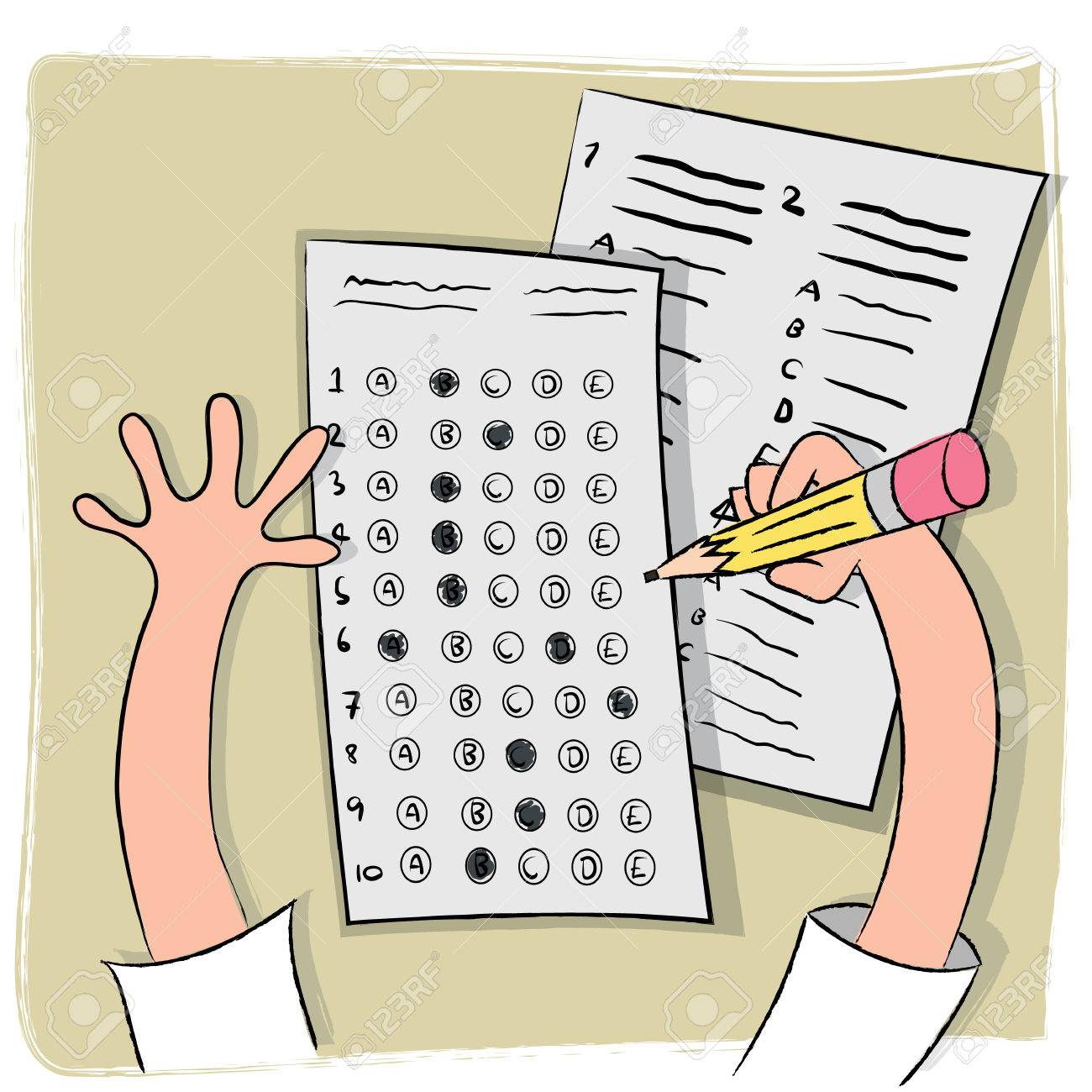 Exámenes con apareamiento de columnas
Analiza las partes de la expresión para ver si alguna te permite asociarla con alguna información de la otra columna.
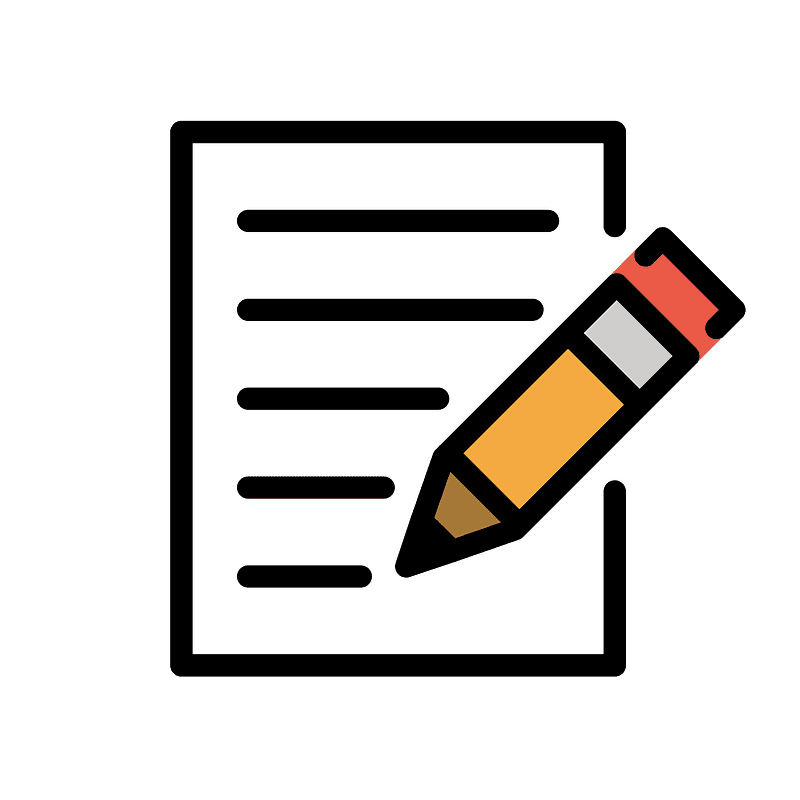 Exámenes con preguntas de verdadero o falso 

Revisa la estructura de la proposición. Si tiene dos partes y una de ellas es falsa, toda la proposición se convierte en falsa.
Exámenes con opción múltiple

Preguntas con varias posibles respuestas, de las cuales una es la correcta y los otros son distractores.
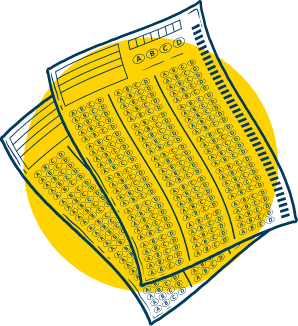 La prueba del ensayo
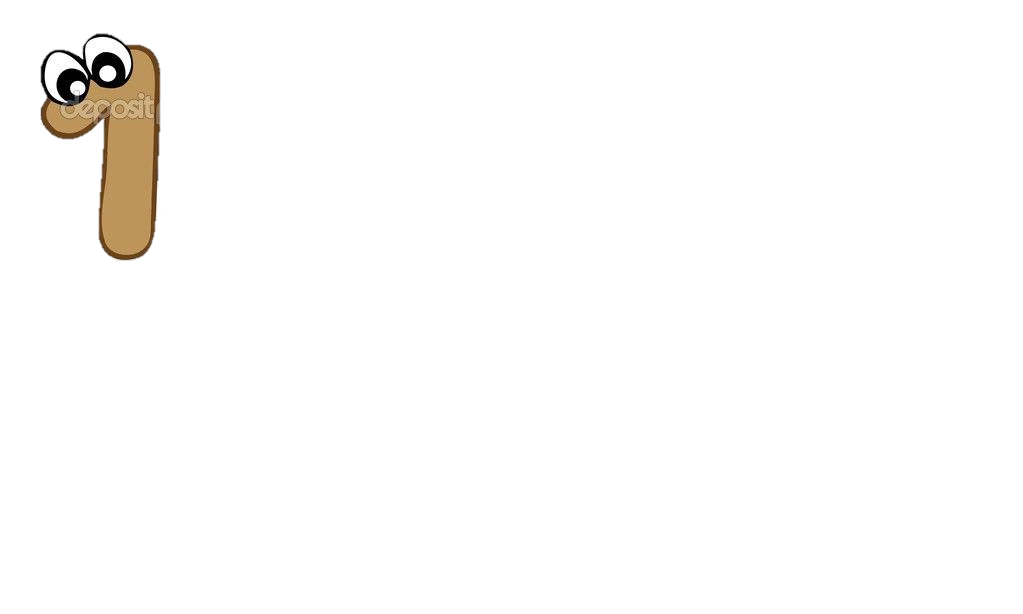 Lee las instrucciones y preguntas con calma
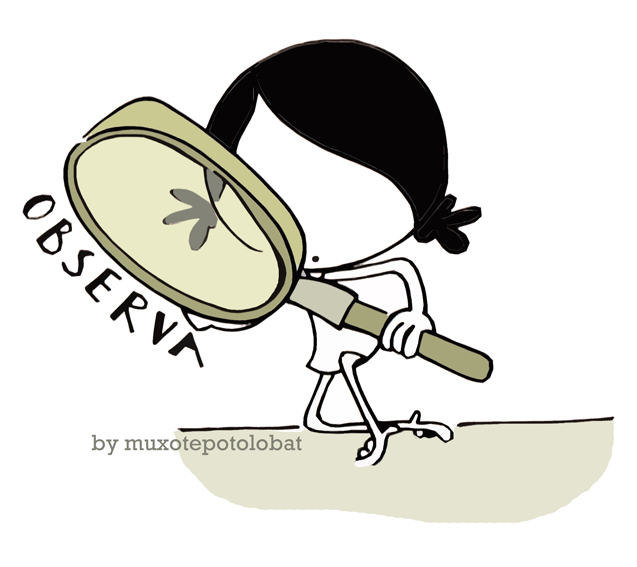 Número de preguntas
Tema
Respuesta
Nivel de dificultad 
Tiempo
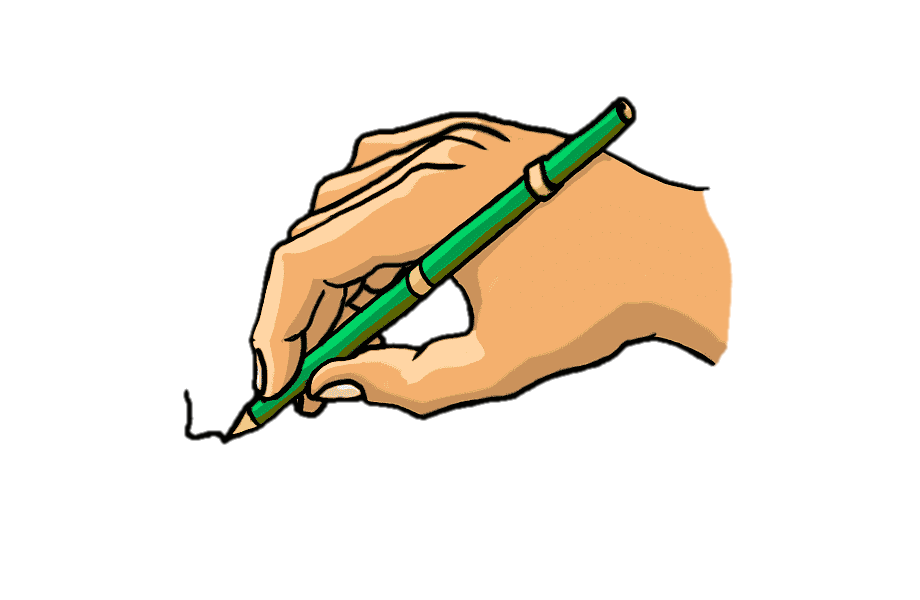 Respuestas
Ideas clave
Información
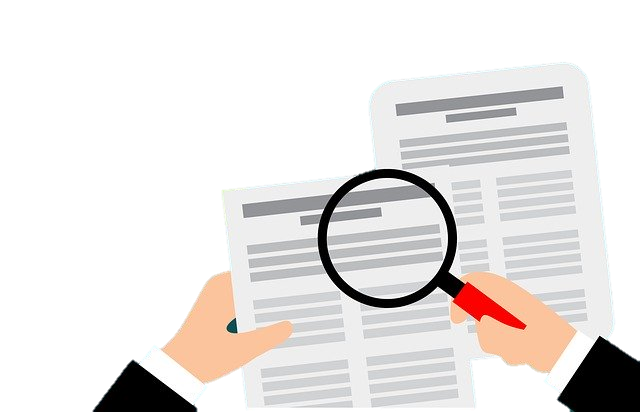 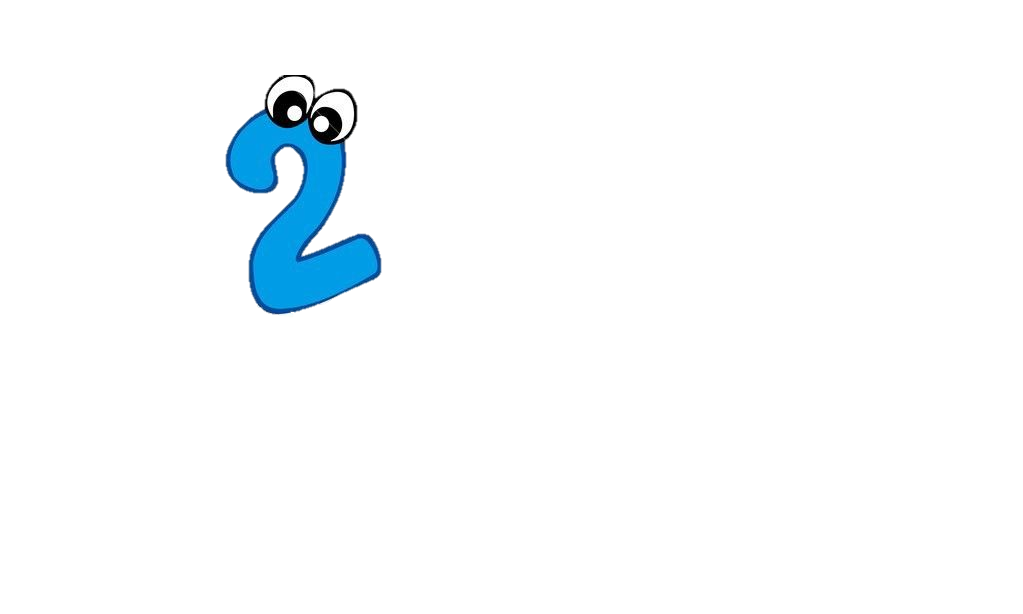 Analiza la pregunta y divídela en las principales partes
Palabras clave y utilizar la guia como “mapa”
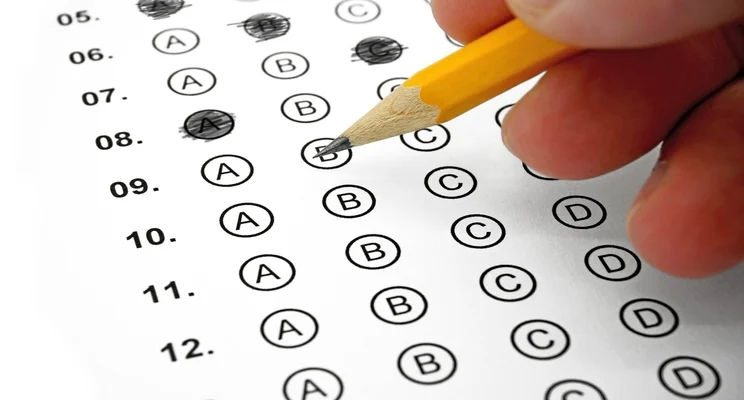 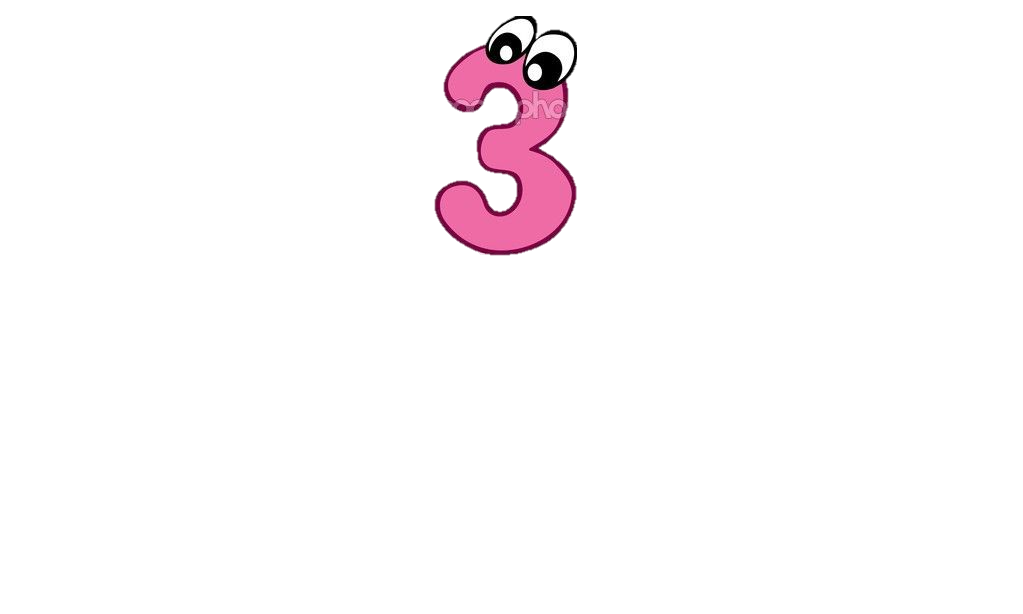 Responde lo más específicamente posible
Escribir solo lo que preguntan
Evitar las generalidades
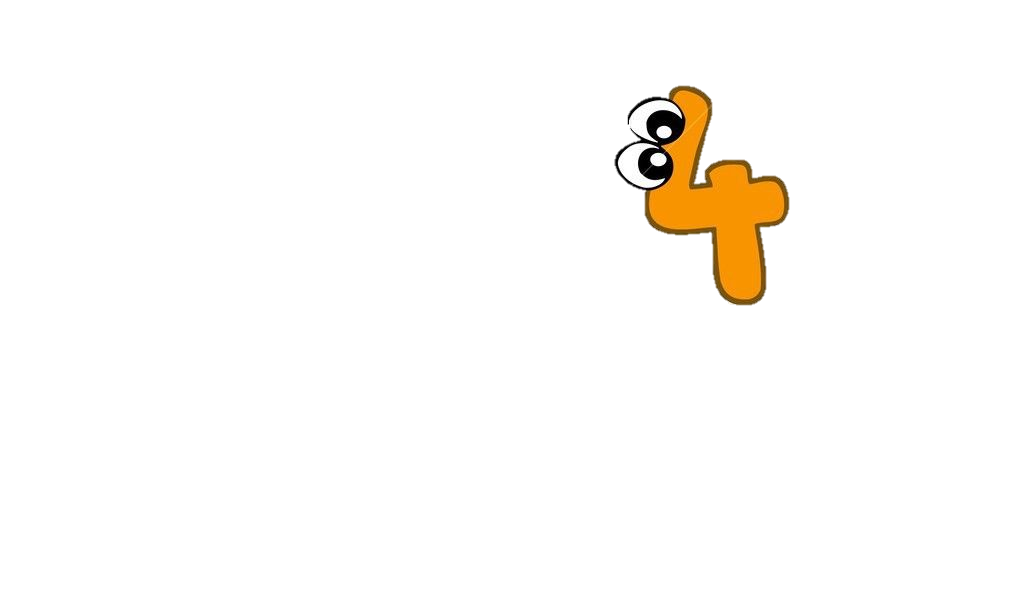 Incluye una declaración introductoria al principio y un párrafo de síntesis al final
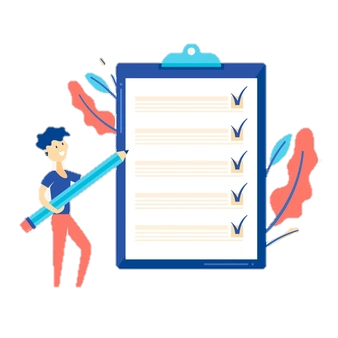 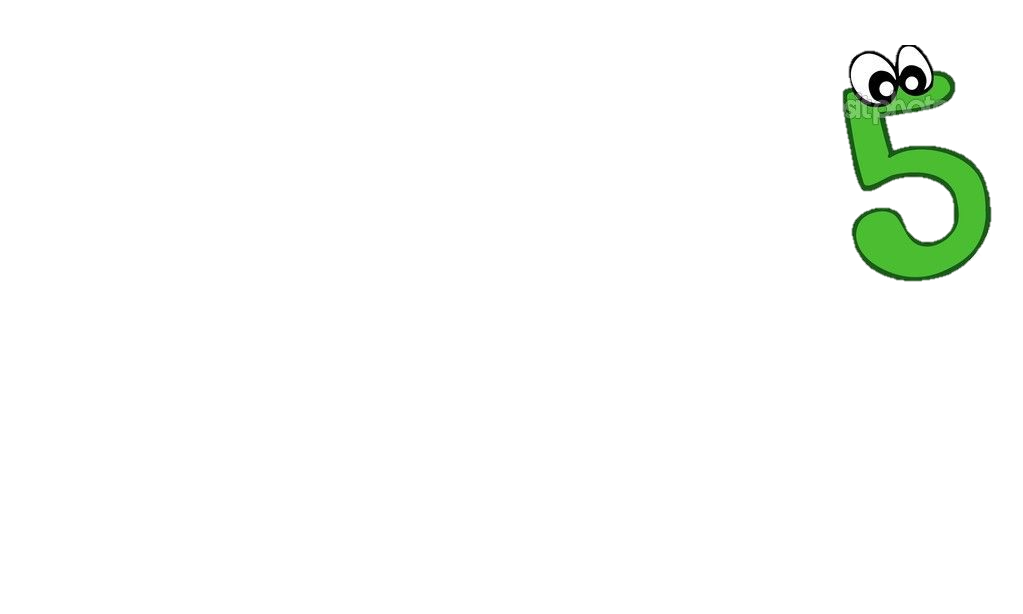 Revisa las respuestas
Revisa: ortografía, gramática, palabras omitidas, fechas
DESPUES DEL EXAMEN
UNA VEZ QUE HA PRESENTADO EL EXAMEN ES IMMPORTANTE QUE EL ALUMNO:
CUANDO EL ALUMNO RECIBE RESULTADOS DEL EXAMEN POR PARTE DEL PROFESOR ES IMPORTANTE:
-Desarrolle el habito de reflexionar sobre lo que hizo bien y lo que podría mejora.
-Solicitar al profesor, que  aclare sus dudas.
-Verificar respuestas que tuvo erróneas para evitar que el error se perpetúe.
-Aclarar dudas ya que en el futuro pude afectar la comprensión de otros conceptos.
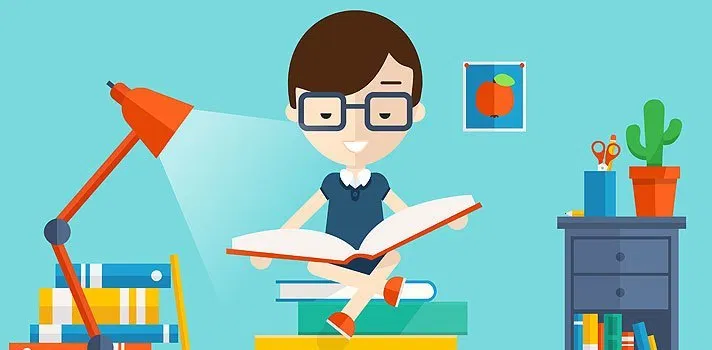 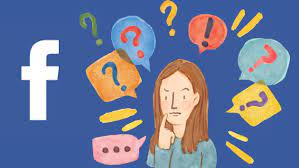 Consideraciones para tener éxito en los exámenes
Estar al día con las tareas.
Tomar notas en cada clase, todos los días
Procesa la información conforme la vas obteniendo.
Procesa información sistemáticamente.
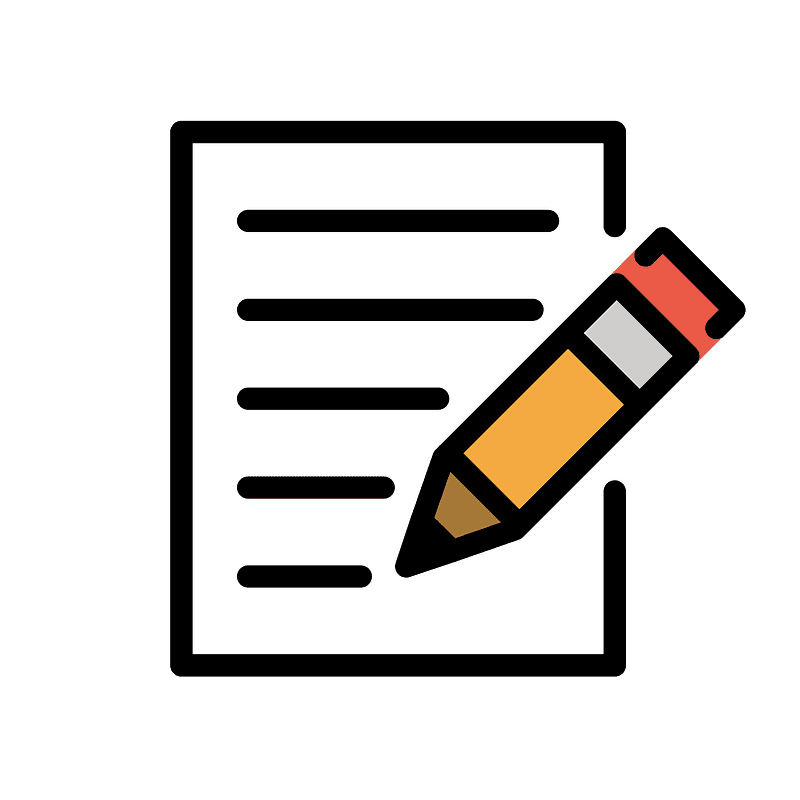 Escoge un lugar para estudiar libre de distracciones.
Elabora hojas de resumen, tarjetas, y practica algunos tipos de exámenes.
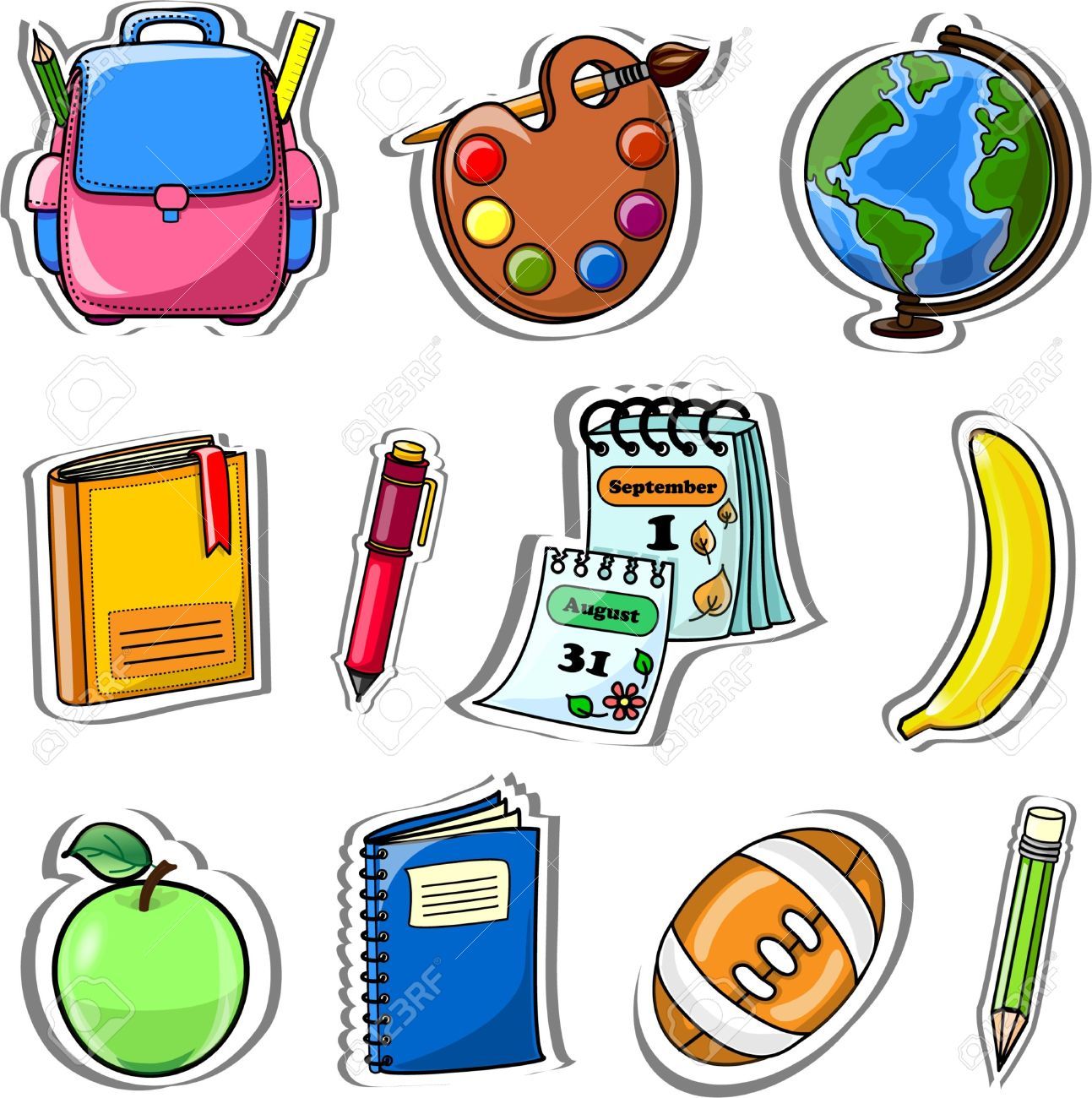 Siempre carga trabajo de bolsillo para utilizar el tiempo de espera
Aprende algo nuevo o difícil de la manera o estilo que se te facilite más
Encuentra uno o dos compañeros con los que puedas estudiar y rutinariamente tomen turnos para enseñarse uno al otro el material. 
Prepárate para cada clase como si fueran a tener un examen cada día.
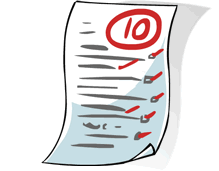 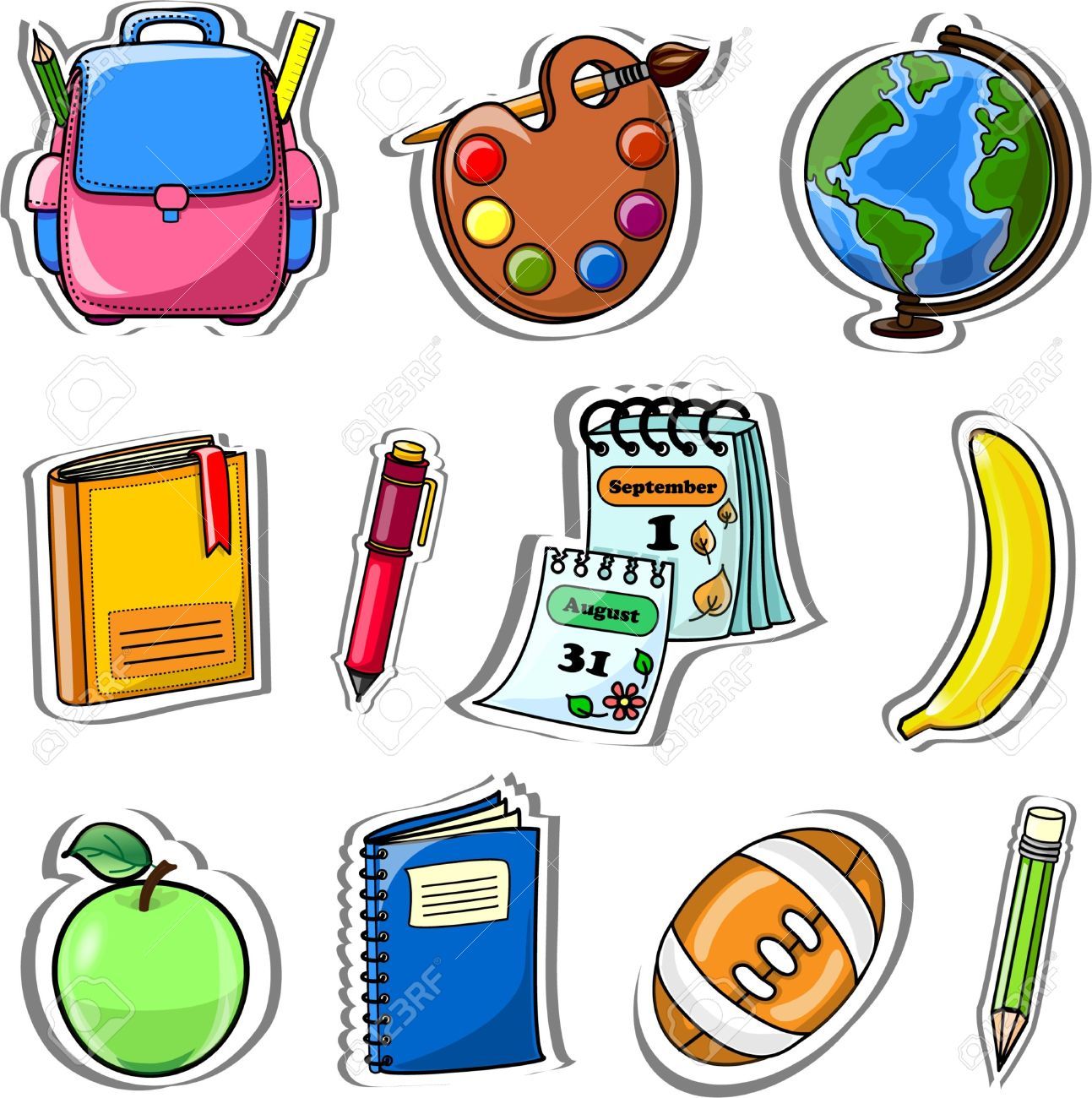 Conclusiones
Conclusiones
Durante la realización del examen se deben tomar en cuenta varios puntos tales como la revisión de este en todos los puntos generales y división correcta del tiempo para que así lleves una mejor contestación y resolución de este.
Existen diferentes tipos de exámenes como los de verdadero – falso , opción múltiple , relación de columnas entre otras y  dependiendo del tipo de examen que cada docente decida aplicar son los consejos o estrategias que debemos tomar en cuenta, pero solo depende de ti el tomarlos en cuenta o no.
Los ensayos también pueden formar parte de un examen y al hacerlo debemos realizar 5 pasos específicos tales como:
Leer atentamente instrucciones.
Analizar y dividir preguntas.
Responder sin rodeos.
Introducir una pequeña introducción y cierre para que así se vea organizado.
Revisar que las respuestas y redacción sean correctas.